РАЗВИТИЕ ИНТЕГРАЦИОННЫХ ПРОЦЕССОВ В ЕВРОПЕ ВО ВТОРОЙ ПОЛОВИНЕ ХХ ВЕКА
Оглавление:
Определение понятия
Введение
Раскрытие темы
Выводы
Интеграция
(от лат. integratio – восстановление, восполнение целого) – объединение, слияние политических сил в рамках государственных или межгосударственных структур, политических институтов с целью достижения определенной политической общности, стабильности развития государств и обществ. Политическая интеграция – это объективный процесс, позволяющий достичь взаимовыгодных результатов с меньшими издержками для всех субъектов, участвующих в нем.
Введение
Доминирующей тенденцией развития послевоенной Европы стали интеграционные процессы, как результат осознания объективной невозможности обособленного восстановления и дальнейшего развития национальных экономик .  Вторая мировая война привела к разбалансированности экономик европейских стран,  отсутствию ресурсного,  финансового и человеческого потенциала. Будущее европейских государств зависело от внешней помощи.  Так,  для западноевропейских держав таким источником стал план Маршалла,  осуществляемый США с 1948 г.,  а страны Центральной и Восточной Европы по сути вошли в зону экономического и политического влияния СССР.
Однако ,  в то же время ,  европейские государства четко ставили своей целью обеспечение независимого развития .  Этот фактор ,  а также стремление к быстрой ликвидации разрушительных последствий Второй мировой войны стали определяющими для активизации межстранового сотрудничества в Европе. Результатом этого стало формирование в этом регионе двух интеграционных группировок –  СЭВ и ЕЭС ,  которые использовали различные модели интеграционного развития .
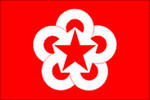 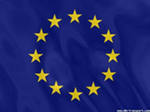 ЕЭС - европейское экономическое сообщество (
СЭВ - совет экономической взаимопомощи
Несмотря на то ,  что СЭВ и ЕЭС являлись представителями двух противоборствующих политических систем ,  между ними осуществлялось активное экономическое сотрудничество .
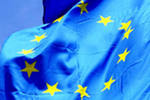 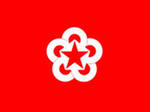 Раскрытие темы
В результате Второй мировой войны сформировавшееся военно - политическое устройство мира усилило раскол между Западной и Восточной Европой .  Оказавшись в сфере влияния СССР ,  страны Центральной и Восточной Европы вынуждены были пойти по пути так называемой социалистической интеграции .  Началом этому процессу послужило создание 5  января 1949  года Совета экономической взаимопомощи ( СЭВ ) –  межправительственной экономической организации ,  основанной по решению экономического совещания представителей Болгарии ,  Венгрии ,  Польши ,  Румынии ,  СССР и Чехословакии .  Позже к организации присоединились ГДР ,  Албания ( до 1961  г .),  Монголия ,  Куба и Вьетнам .  С 1961  года в решении некоторых вопросов совместно с СЭВ участвовала Югославия .
Целью СЭВ было экономическое и научно-техническое сотрудничество социалистических стран. Также разрабатывались единые стандарты и нормы для стран-участниц.
В отличие от стран Центральной и Восточной Европы западноевропейские государства после Второй мировой войны стали на путь рыночных отношений, заключая региональные торгово- экономические соглашения, устраняя ограничения в движении товаров, услуг, капиталов, человеческих ресурсов и т. д.  В странах Западной Европы имелись все предпосылки для проведения совместной экономической политики.  Так, в 1951 г. было создано Европейское объединение угля и стали (ЕОУС), в которое вошли Франция, Германия, Италия и страны Бенилюкса.  Эта международная организация заложила основы современного Европейского Союза.  А уже в 1957 г. в Риме этими же странами был подписан договор о создании Европейского экономического сообщества (ЕЭС), целью которого было осуществление экономической интеграции между странами - участницами.  Позже к ЕЭС присоединились еще 6 стран.
В основе экономической политики ЕЭС лежали следующие принципы :
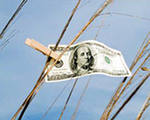 свободный торговый обмен 
 свободная миграция рабочей силы 
 свобода выбора местожительства  
 свобода предоставления услуг  
 свободное перемещение капиталов  
 свободный платежный оборот
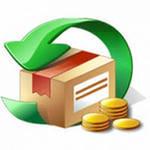 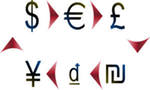 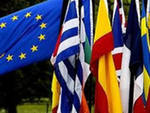 Первым шагом к реализации этих принципов явилось создание зоны свободной торговли, что предполагало взаимную отмену таможенных пошлин, экспортных и импортных квот и других внешнеторговых ограничений.  Одновременно с этим начала проводиться единая таможенная политика по отношению к третьим странам, не являющимся членами ЕЭС (так называемый «таможенный союз»).  Реализация указанных выше принципов привела бы к созданию в рамках ЕЭС единого рынка товаров и услуг, рабочей силы и капитала. Однако на практике внутри ЕЭС существали немаловажные противоречия. Главным из них является наличие различных налоговых систем с неодинаковыми налоговыми ставками, прежде всего в сфере налогов косвенных. Важным этапом в развитии «Общего рынка» явилось создание Европейской валютной системы .
Выводы
Деятельность, осуществляемая Европейским экономическим сообществом, и Советом экономической взаимопомощи, была направлена на дальнейшее усиление интеграции и будущее развитие стран - членов объединений, тем не менее, необходимо отметить и тот факт, что достижение данных целей происходило разными методами, путями и разными способами организации. Развал СЭВ, последовавший после крушения социалистической системы и распада Советского Союза, предопределил изменение вектора интеграции стран Центрально - Восточной Европы с Востока на Запад.  Перед странами ЦВЕ стояли сложные проблемы: низкая производительность труда, незавершенность структурной перестройки экономики, сохранение отсталого сельского хозяйства, значительные диспропорции в уровнях развития регионов, низкая конкурентоспособность значительной части предприятий, нестабильность их финансово- экономического положения, напряженность системы публичных финансов, низкая степень инновационности экономики, которые в большинстве своем успешно решены.
Успешное вхождение в евроинтеграционный процесс стран Центральной и Восточной Европы является в немалой степени результатом их интеграционного прошлого. Находясь в составе СЭВ, этими странами был накоплен положительный опыт участия в интеграционных объединениях: сформированы институциональные структуры, подготовлены хорошо обученные специалисты и т. д. Именно эти факторы способствовали практически безболезненному вхождению бывших стран - участниц СЭВ в Европейский Союз.  Таким образом, несмотря на то, что СЭВ прекратил свое существование ,  он выполнил свою положительную функцию в развитии мирового интеграционного процесса .
Презентация составила
ученица 11 А класса
Алчевской ИТГ
Мозолевская Анастасия